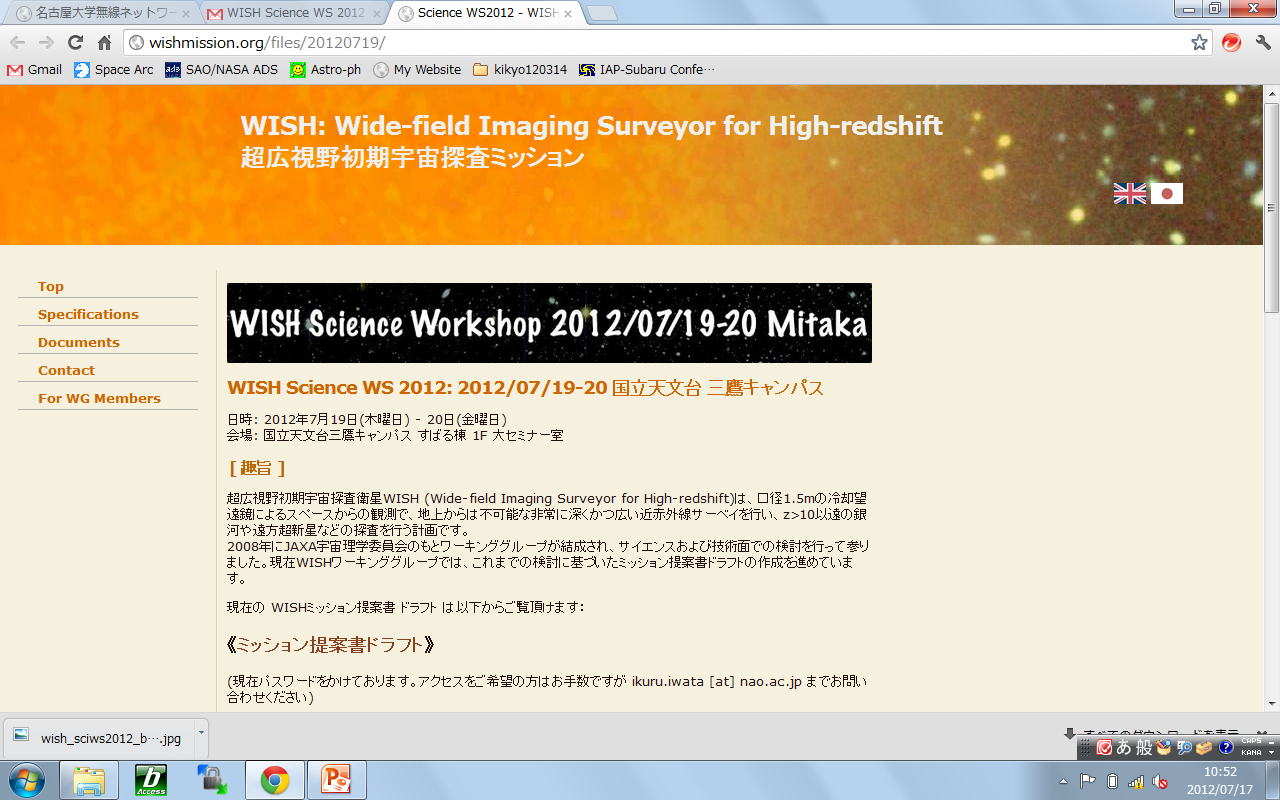 WISHによる超遠方クエーサー探査 WISH Science Meeting (19 July 2012) @ 三鷹
松岡 良樹（名古屋大学）
HQ探査 – Science Drivers
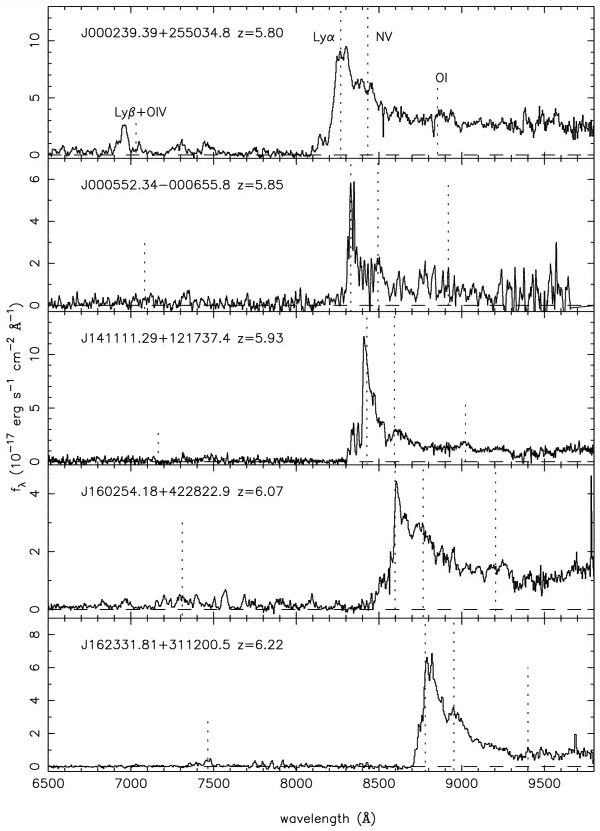 宇宙再電離
HQは、おそらく再電離の主要エネルギー源ではない。
“Gunn-Peterson trough”の測定による再電離調査　　　 - 恒常的な明るさ　　　　　　  (⇔銀河, γ線バースト)         - featureless continuum        (⇔輝線銀河)
“Dark-gap statistics”, “Cosmic Stromgren sphere”, …
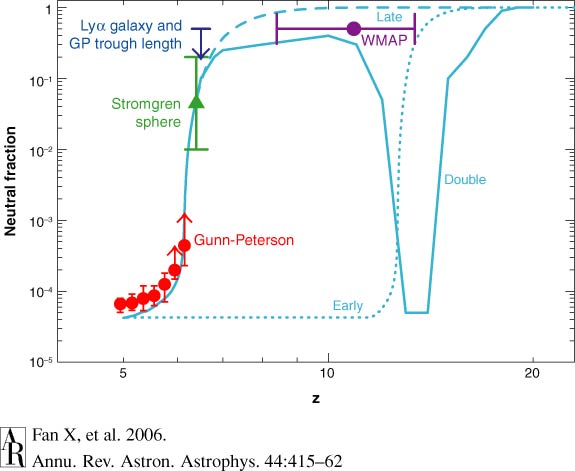 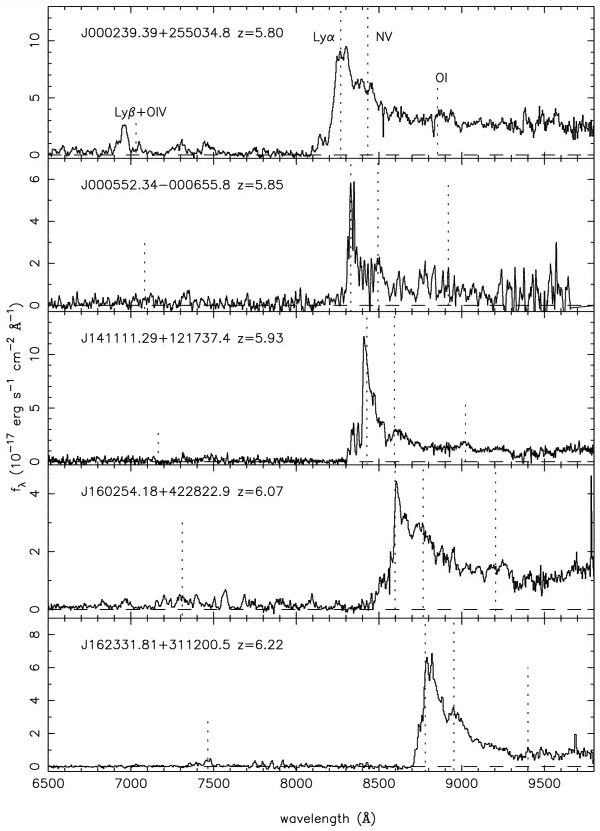 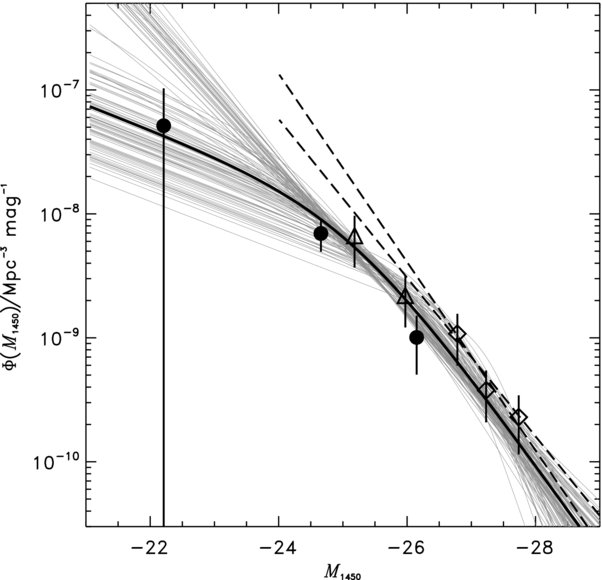 最新のQuasar光度関数
    at z~6 (Willott+ 10)
HQ探査 – Science Drivers
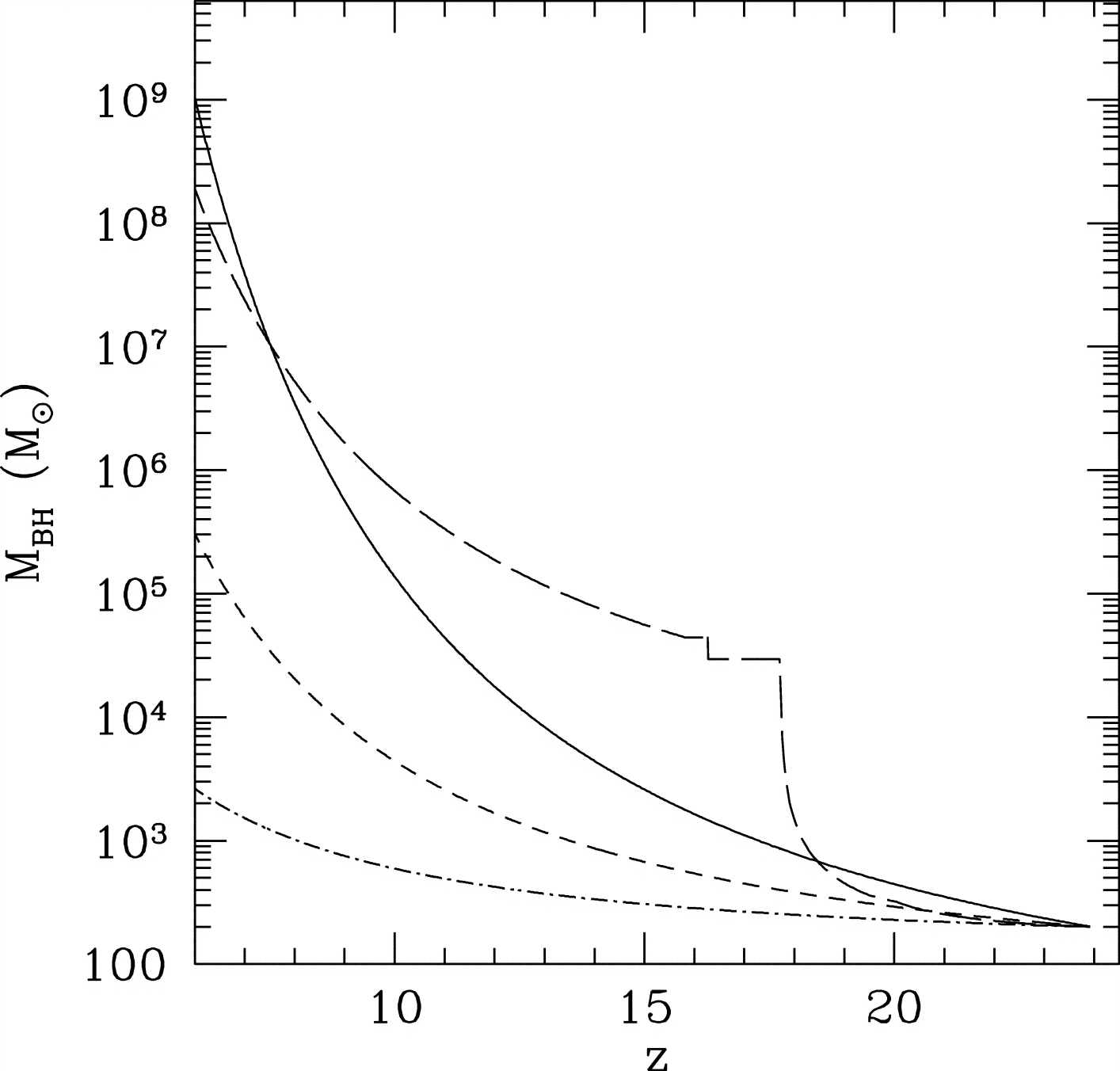 BH成長モデル
　 (Volonteri+ 06)
SMBH形成
z~7に、すでに MBH~109 MsunのSMBHが存在 (Mortlock+ 11)    　　                  - Eddington 降着を常時行っても、成長時間 tgrowは                            
  0.05 ln (MBH/Mseed) Gyr ~ tuniverse　　 
   - Seed BH? Accretion process?
HQ: 初期宇宙におけるBH進化の唯一のトレーサー             (hidden/obscured population?)

銀河との共進化
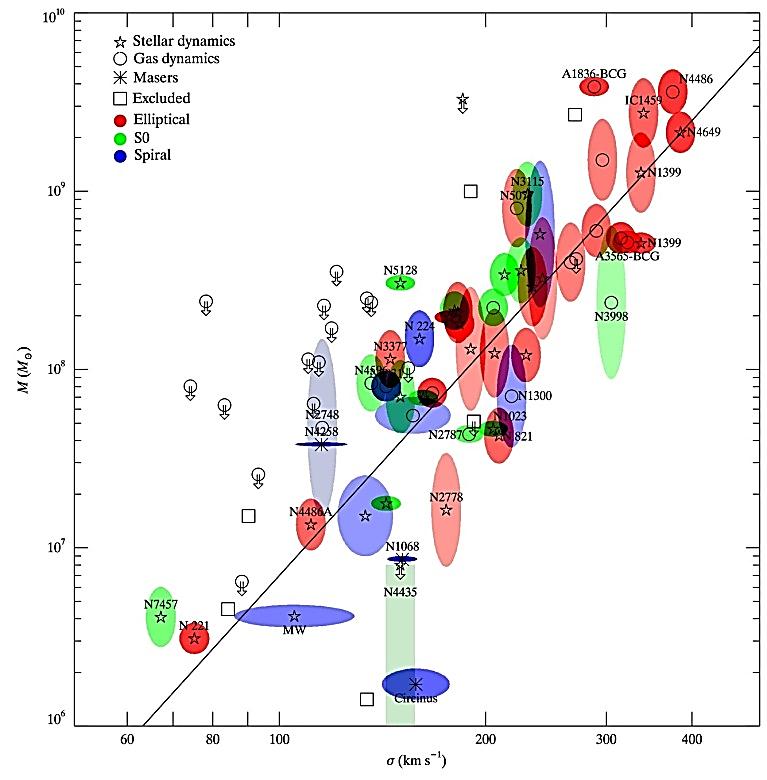 SMBH-母銀河バルジ
           質量相関
      (Gultekin+ 09)
HQ探査 – Science Drivers
星形成史
重元素量比は、母銀河の過去の星形成史を反映
HQ: 非常に強く、線幅の広い (> 1000 km/s)様々な重元素輝線を共通に持つ。

例：Fe II/Mg II輝線強度比は、z > 6に至るまで近傍と同様の値を保つ                     → 星形成開始はz > 8?　　　(超新星爆発のモデル?)
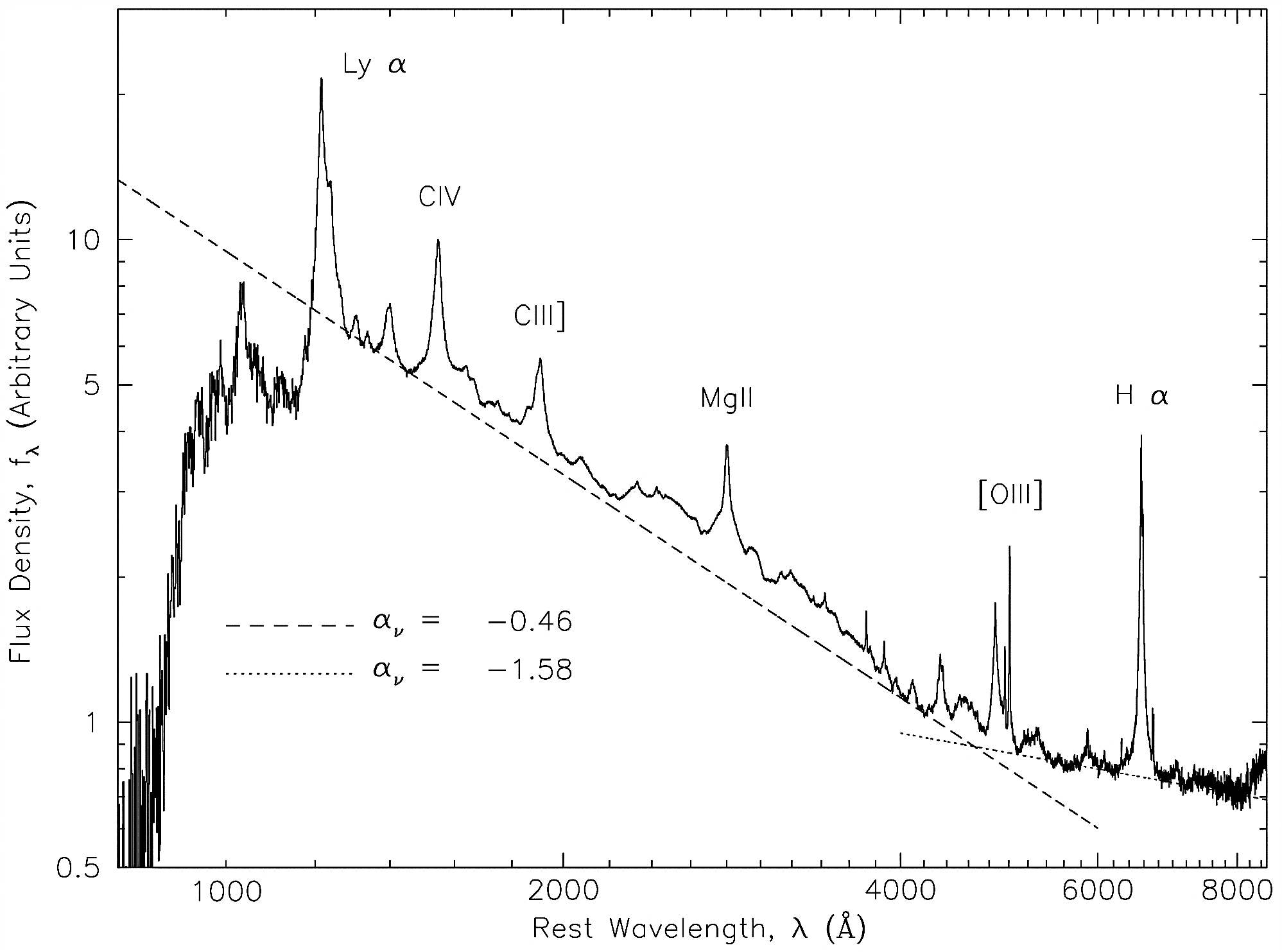 Quasar spectrum
  (Vanden Berk+ 01)
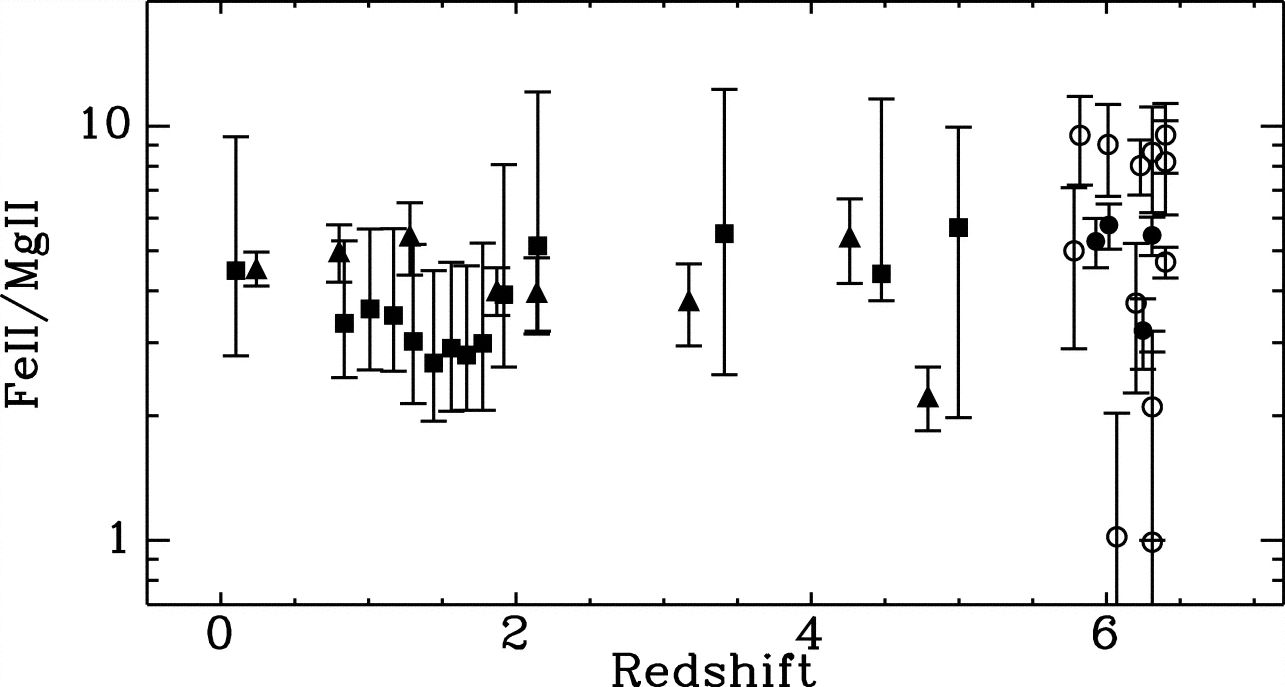 Fe II/Mg II輝線比の
    進化 (Jiang+ 07)
HQ探査のフロンティア
赤方偏移 5.7 < z < 6.5
SDSS (Fan et al.), CFHQS (Willott et al.)
　　→ z > 6に約30天体のHQを発見




I - z (Y) - J selection
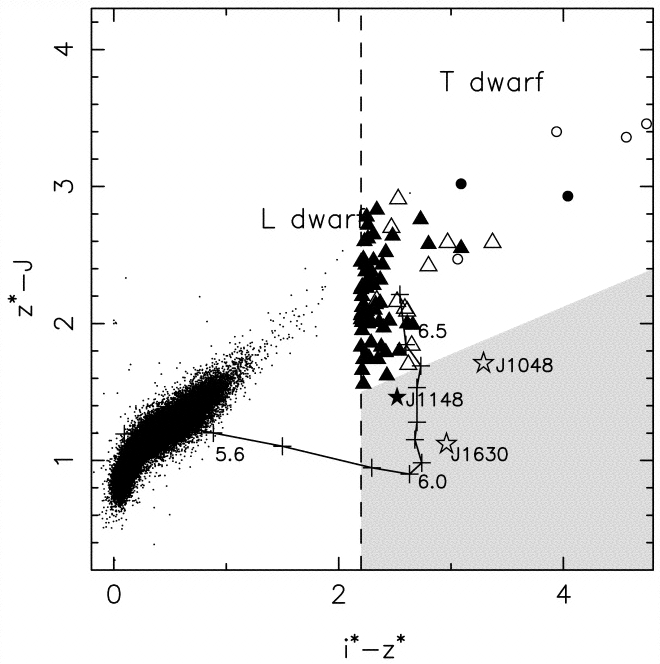 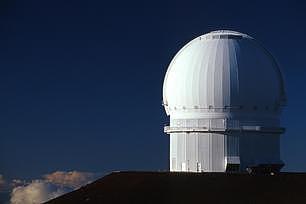 i
z
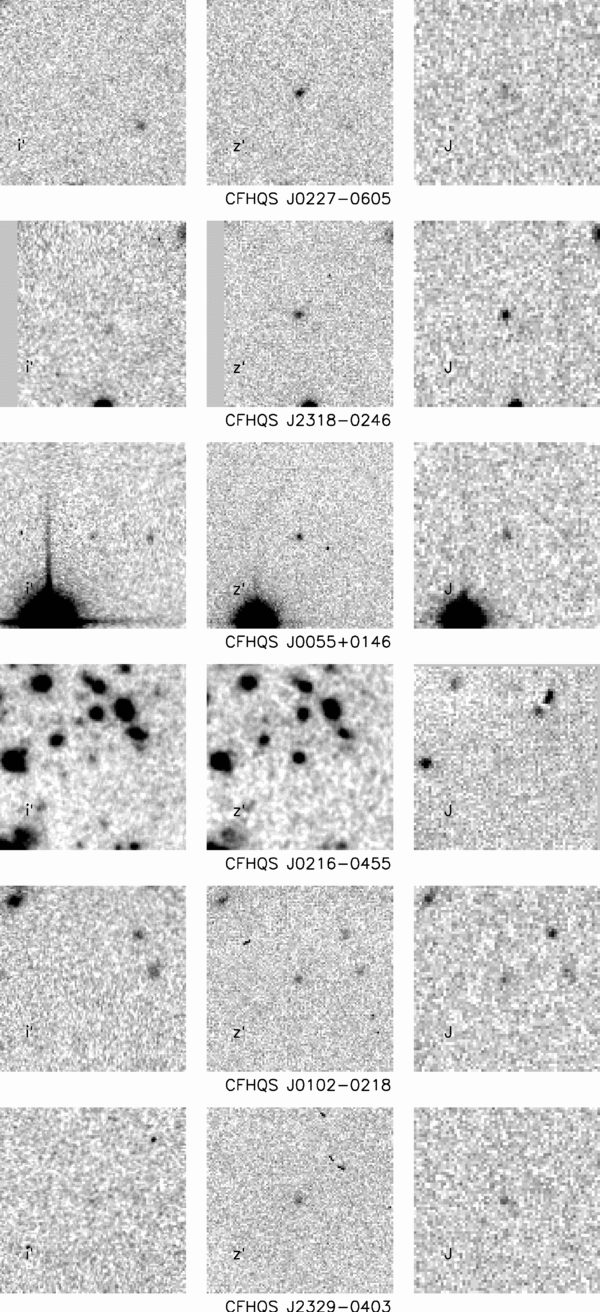 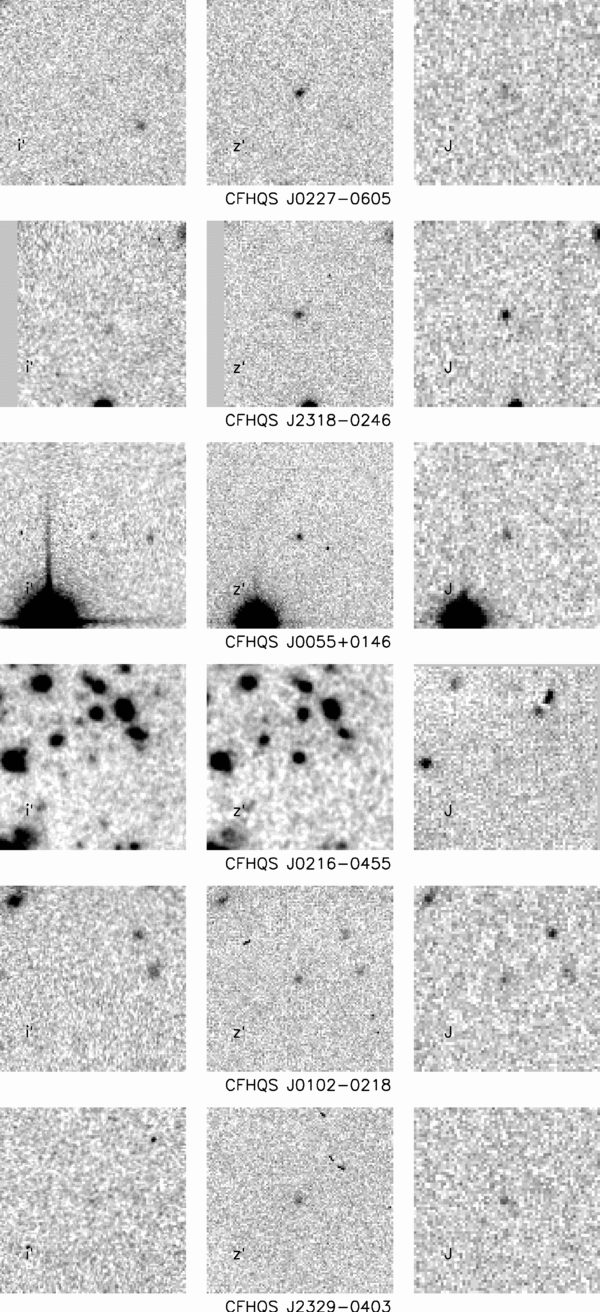 J
Fan et al. (2003)
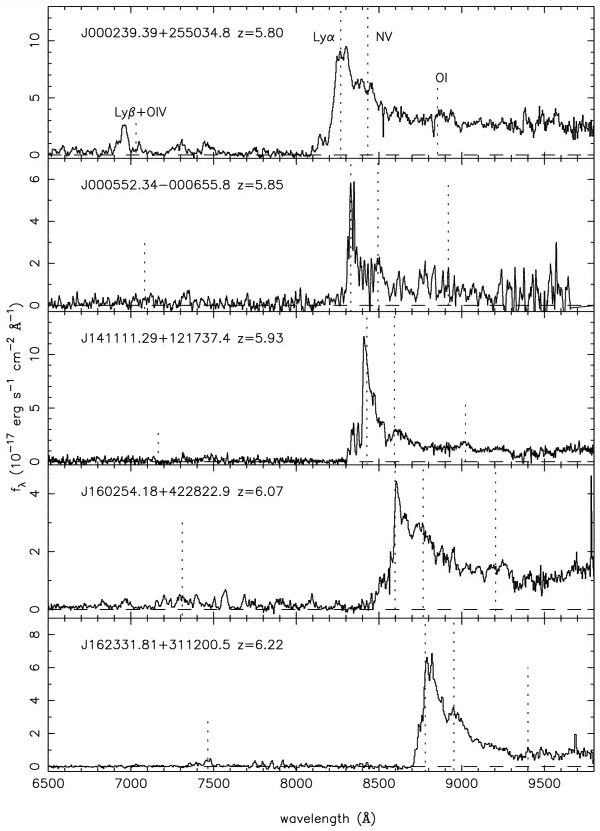 i
z
J
HQ探査のフロンティア
First discovery of z > 7 quasar by Mortlock et al. (2011)






UKIDSSによる発見                                                           　　　 i, z (SDSS), Y, J (UKIDSS) color selection                                      → VLT/FORS2 and Gemini/GNIRS spectroscopy 
z = 7.085,  Lbol = 6.3×1013 Lsun,  MBH = 2×109 Msun
VIKINGが続く。近赤外線観測による z > 7探査の時代へ。
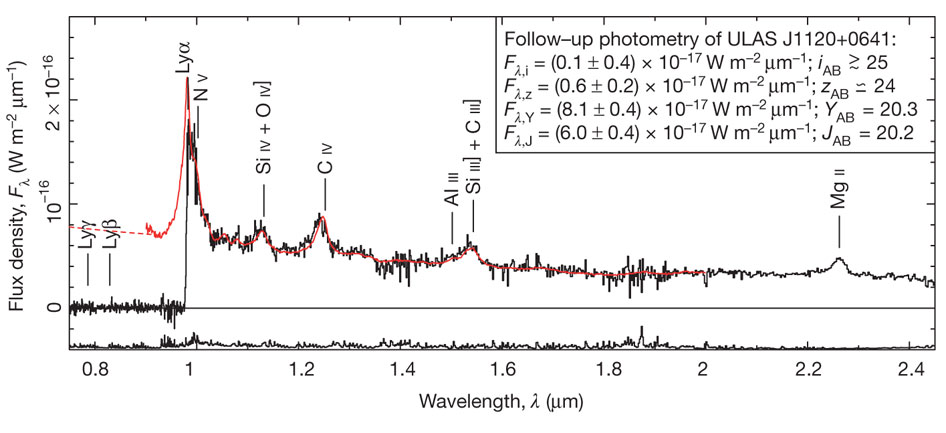 HQ探査のフロンティア
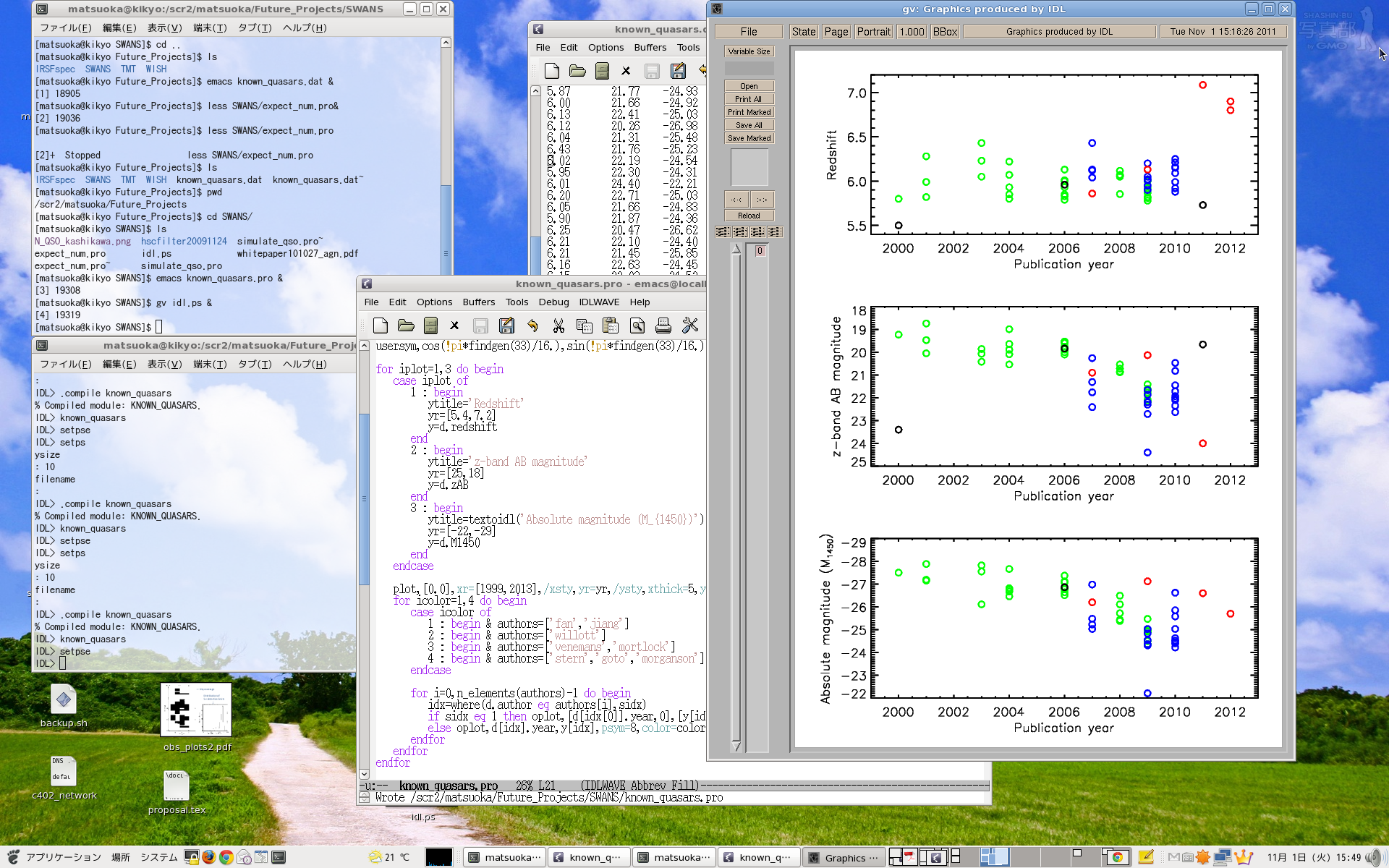 2000~ SDSS     　　　             - First z >6 quasar, successive discoveries over 10 years.                                                 - 30 objects / 8,000 deg2

2007~ CFHQS                       - Fainter (~2 mag) quasars (including the faintest known quasar with zAB = 24.4 mag).                   - 19 objects / 600 deg2

2007~ UKIDSS, VIKING           - First z > 6.5 quasar (2011), more (~10) objects expected in the VIKING.                          　　- 5 objects / 2,000 deg2 　　(UKIDSS)
HQ探査のフロンティア
今後の見通し
   - SDSS (incl. deep), CFHQS, および UKIDSSでは、現在の数を大きく上回る発見はもうないと考えられる。
   - VIKING:  ~10 obj. at z~7, ~1 obj. at z~8
   - Pan-STAARS:  a few x (100,10) obj. at z ~ 6, 7
   - HSC survey:  ~(400, 40, 1) obj. at z ~ 6, 7, 8 / 1,000 deg2
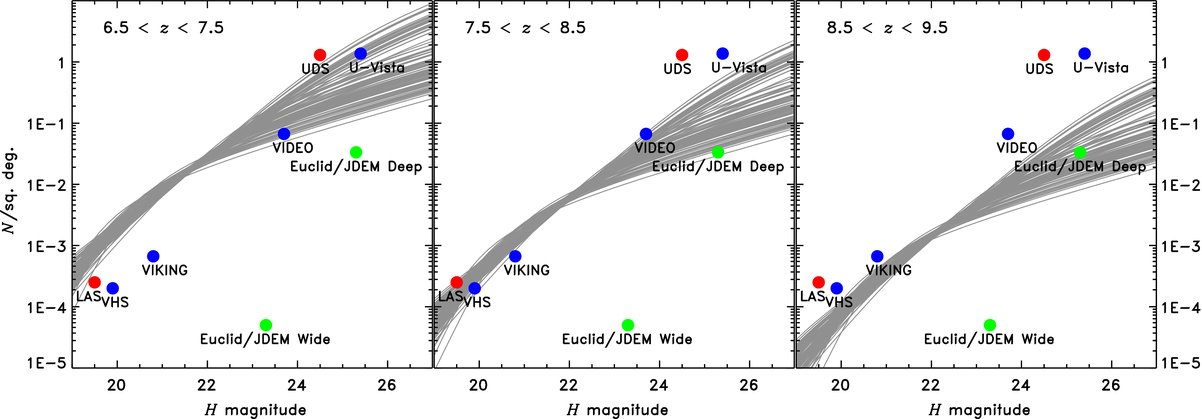 HQ
発見期待数
(Willott+10)
WISHによるHQ探査
HQ探査におけるWISHの活躍舞台
    　… 近赤外線dropout法による 最遠 (z ≥ 8) HQの探索




以下ではz < 6での観測結果に基づき、WISHによるHQ探査手法案と発見期待数を示す。
Assumptions: 
     - SDSS composite spectrum by Vanden Berk et al. (2001)
     - IGM H I absorption by Songaila (2004)
     - Luminosity function by Willott et al. (2010)
     - Number density evolution by Fan et al. (2001)
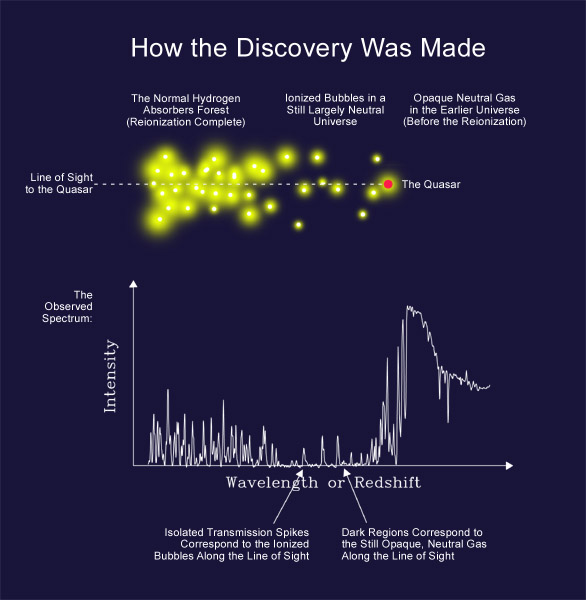 WISHによるHQ探査
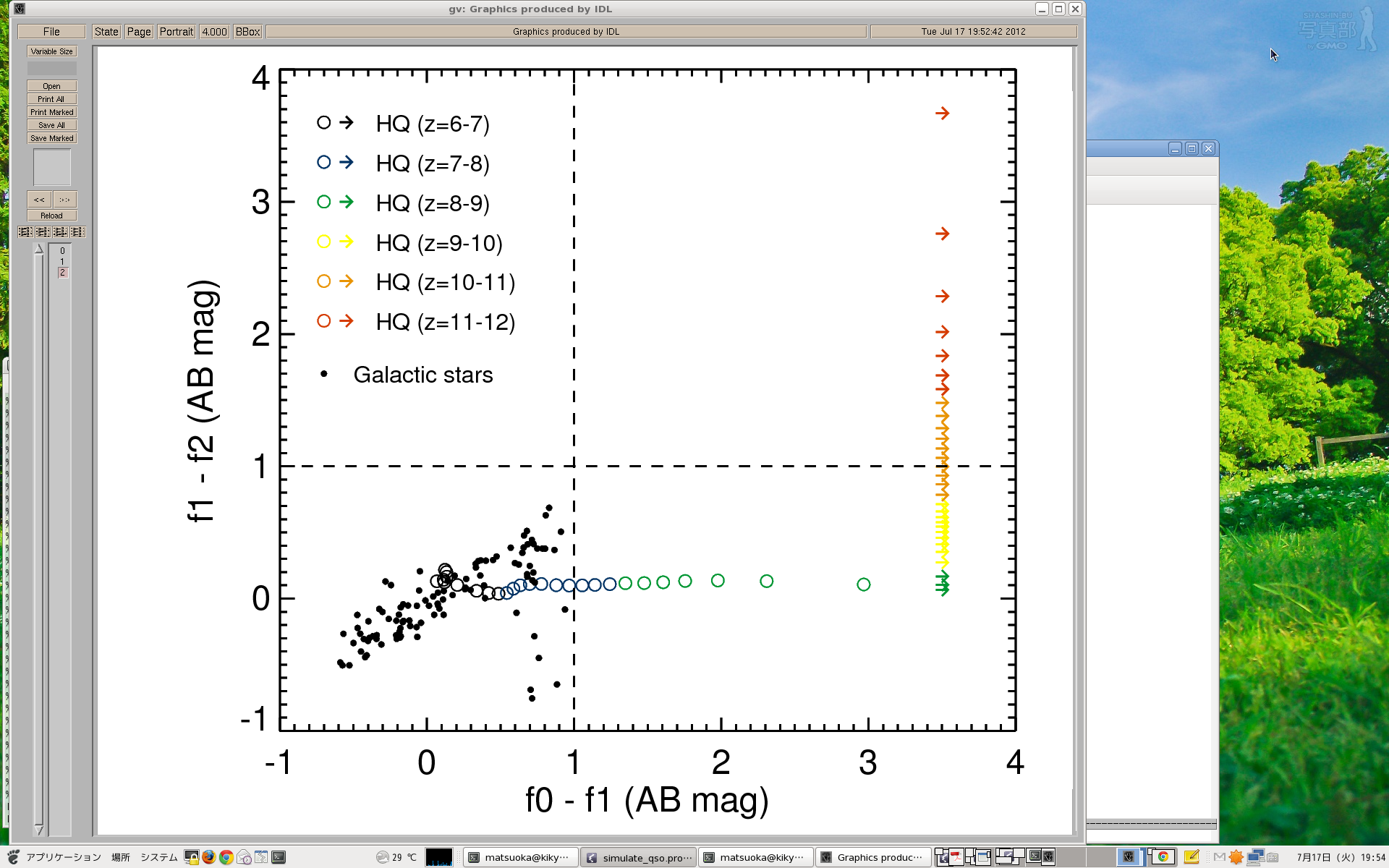 2バンドによるcolor selection
　 　　　↓
分光同定
WISHによるHQ探査
UWS                                                     UDS
    Case 1 … < 25.5 mag, 400 deg2               < 28.0 mag, 100 deg2
    Case 2 … < 25.0 mag, 1000 deg2
    Case 3 … < 24.0 mag, 6300 deg2
まとめ（雑感）
現在までの探査によって、およそ30天体の z > 6 HQ (最遠はz = 7.085)が発見されている。これらは
     - IGM H I吸収測定による宇宙再電離調査
     - 超大質量ブラックホールの形成、銀河との共進化
     - 初期宇宙の星形成（重元素汚染）史 
  などの研究を通じた初期宇宙の強力なプローブである。
今後数年で、z ~ 8 までのHQは発見されるかもしれない。
WISHによる「深く広い」近赤外線サーベイは、HQ探査に非常に適したプロジェクトと言える。
現在可能な最善の見積もりによると、WISHはz = 8 – 10のHQを10 – 100天体のオーダーで”発見可能”であり、これらは暗黒時代に迫る貴重なターゲットとなる。
分光同定をどうするか？
     -  z ~ J ~ 24 AB magの場合、8m級望遠鏡で数時間の積分が必要
     - 近赤外線で24-27 AB mag → TMT、その先のターゲット